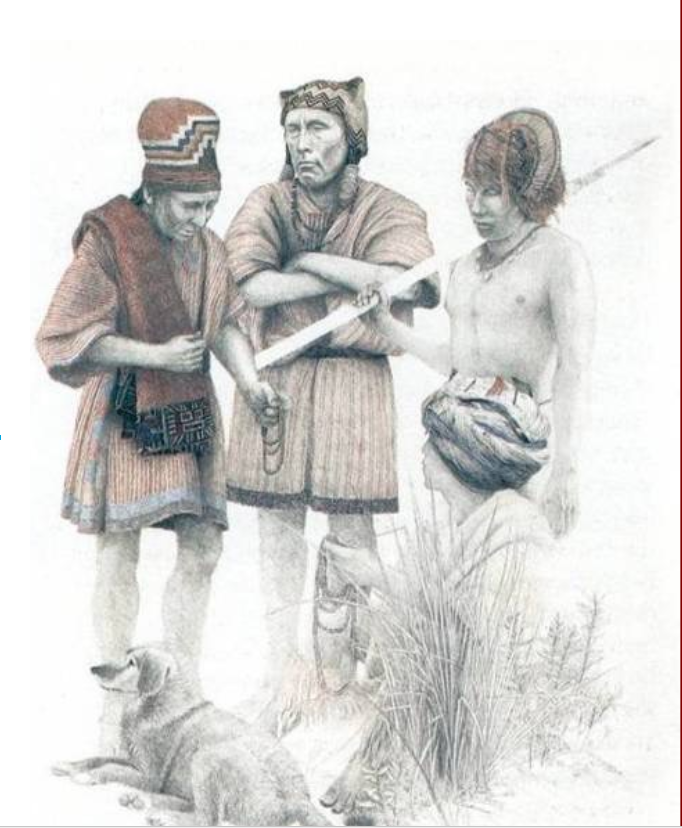 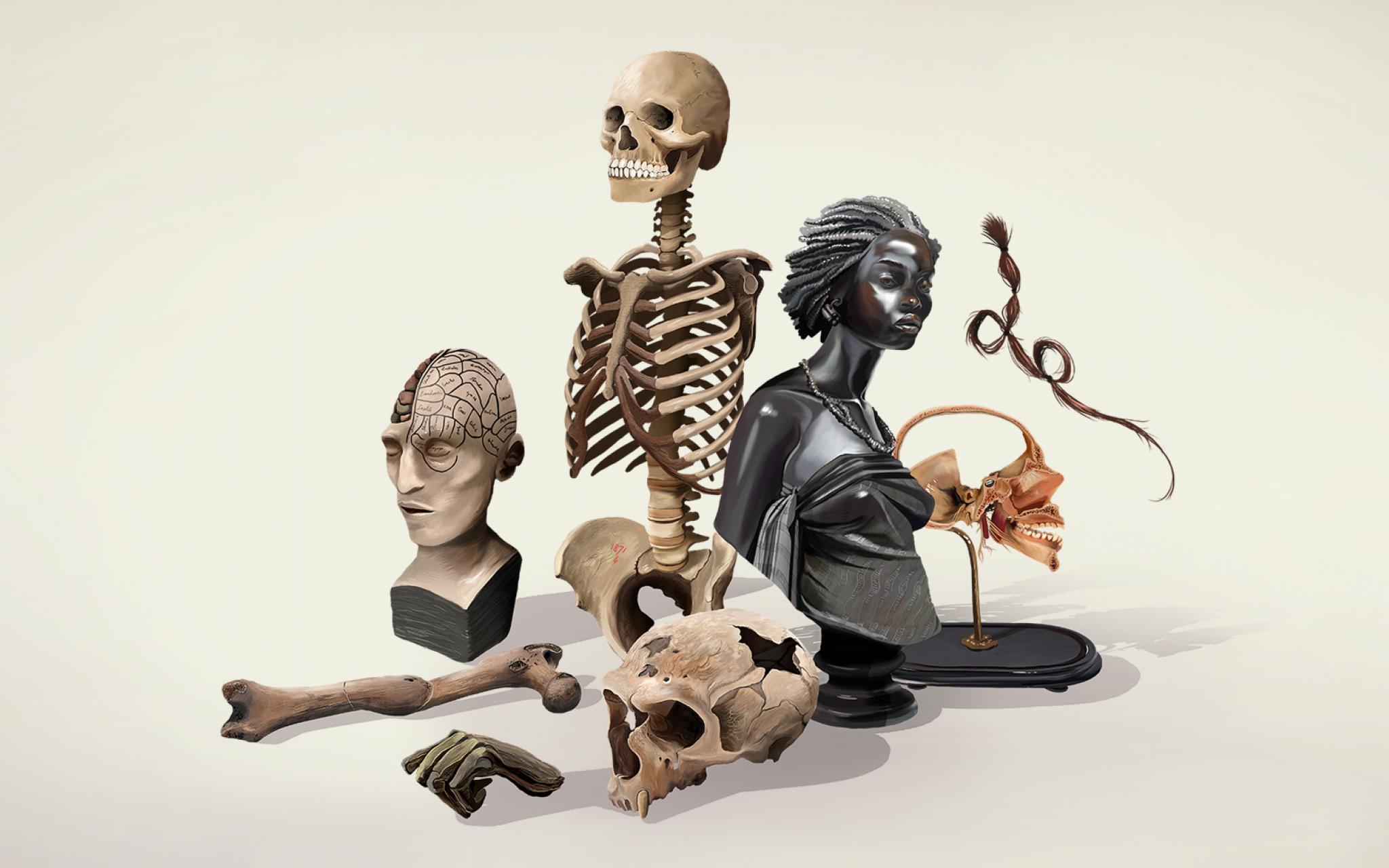 Taller II: Materialidad y Bioantropología
CLASE 1: Presentación y organización del curso


Profesores: Daniella Jofré y Rodrigo Retamal
Equipo del curso de Taller II
PROFESORES 
Daniella Jofré (sección arqueología)
Rodrigo Retamal (sección antropología física)

APOYOS DOCENTE
Camila Arias (sección arqueología)
José Morales (sección antropología física)

AYUDANTES
Mención de Arqueología: XXXX

Mención de Antropología Física: 
Katherynee Ávila, Nabila Majmut y Francisca Ramos
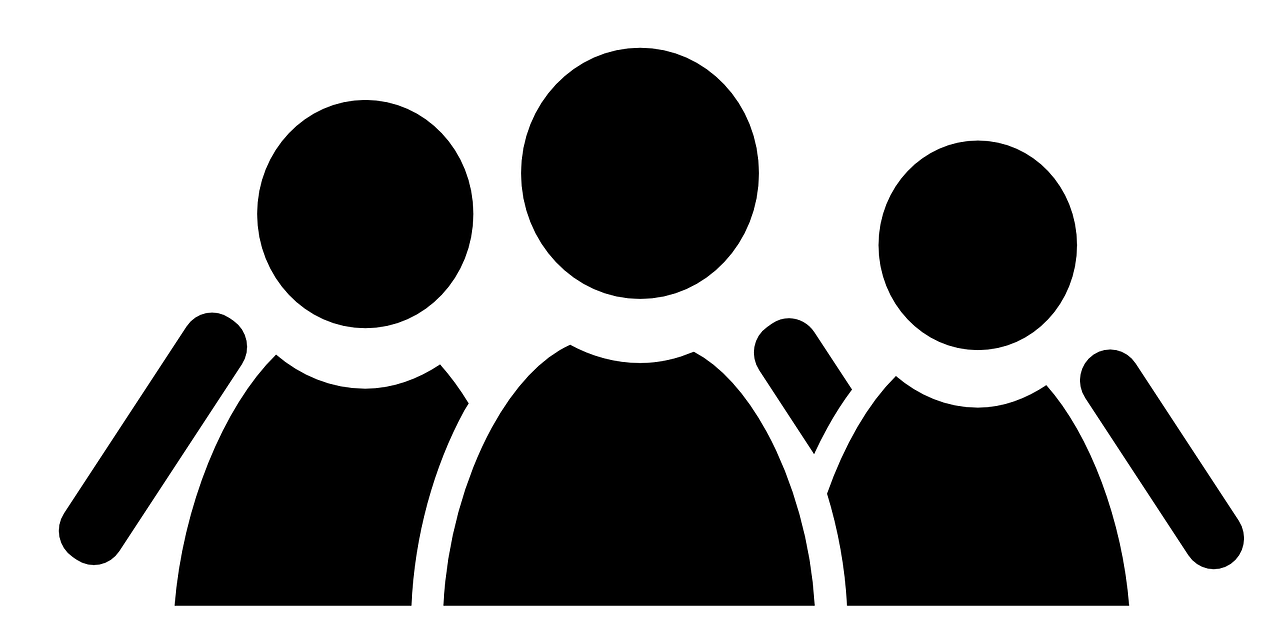 Propósito del curso
Instancia de introducción al trabajo aplicado de dos disciplinas fundamentales de la antropología: la arqueología y la antropología física. 
El objetivo central del taller es que el/la estudiante se familiarice con las técnicas y abordajes de la arqueología y antropología física. De este modo, se espera que se logre comprender cómo se construye conocimiento desde la materialidad y el registro bioantropológico. Se espera que este curso fomente la discusión sobre las implicancias éticas del trabajo con materiales arqueológicos y bioantropológicos. 
Los contenidos mínimos del curso son:
a) La respuesta de las subdisciplinas a preguntas antropológicas generadas a partir del registro material y bioantropológico.
b) La comprensión de las materialidades y sus métodos de estudio como parte del proceso de formación del sitio arqueológico y sus procesos tafonómicos.
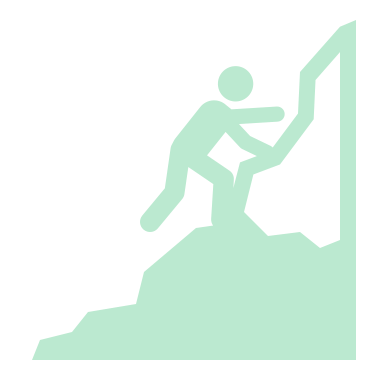 Resultados de aprendizaje
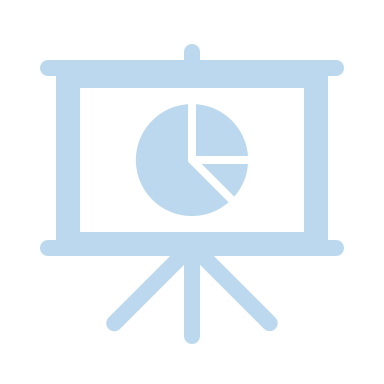 Al finalizar el Taller II el/la estudiante estará en condiciones de:
1. Reconocer las materialidades arqueológicas y registros bioantropológicos, mediante la revisión de contenidos teóricos y clases prácticas, como herramientas para interpretar el comportamiento humano.

2. Conocer las principales técnicas y metodologías analíticas que se emplean en Arqueología y Antropología Física, mediante la revisión de contenidos teóricos y clases prácticas, para el estudio de los materiales arqueológicos y registros bioantropológicos. 

3. Manejar marcos éticos y legales del ejercicio de la Arqueología y la Antropología Física, mediante la aplicación crítica de protocolos y su discusión, para una práctica profesional responsable.
Metodología y organización
CLASE
Módulo lectivo
Métodos y técnicas del estudio de las diferentes materialidades
8:45-10:00h
Módulo práctico
Aplicación de los conocimientos aprendidos. “Aprender haciendo”
10:15-11:45H
Ayudantía
Refuerzo y resolución de dudas
12:00-13:30H
Metodología y organización
AGOSTO                                                                                                                                        DICIEMBRE
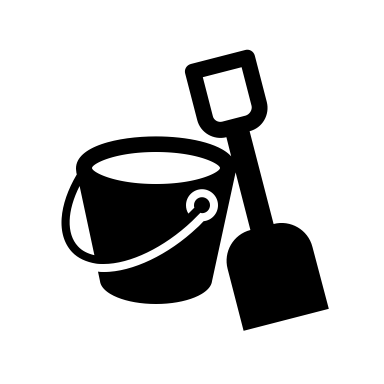 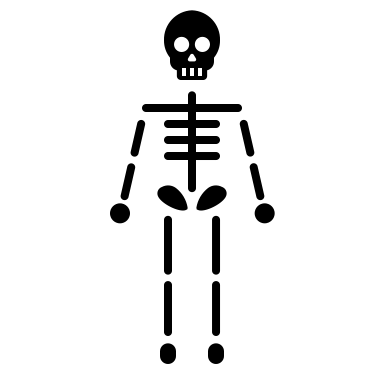 SECCIÓN 
1
(5 CLASES)
(5 CLASES)
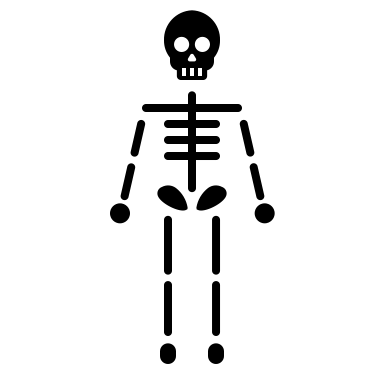 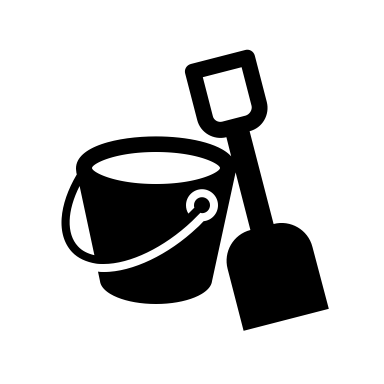 SECCIÓN 
2
(5 CLASES)
(5 CLASES)
Contenidos/Cronograma
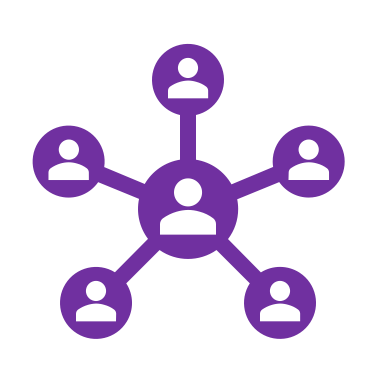 Trabajo en grupos
Todas las actividades del curso en realizarán en grupos de trabajo
4-5 personas por grupo
Deben organizarse ustedes
Deben estar creados para la próxima clase (19 de agosto)

Anotar grupos en :
https://docs.google.com/spreadsheets/d/1T3Y1YT4dWqc5EUsBHLA1PixSIP7HmhQ0EZOUMUCkrdo/edit?usp=sharing
Evaluación
40% de Bioantropología
1) Taller antropometría (8%)
2) Taller tejido óseo (8%)
3) Taller dentición (8%)
4) Taller imagenología (8%)
5) Taller micromaterialidad (8%)
40% de Arqueología
1) Taller estratigrafía y sedimentología (8%)
2) Taller material inorgánico (8%)
3) Taller material orgánico (8%)
4) Reporte de actividad de arte rupestre y arquitectura en campus (8%)
5) Reporte de actividad de paisaje y medioambiente en campus (8%)
20% de Arqueología y Bioantropología: casos de estudio
1) Aplicación de protocolos de acuerdo con marcos éticos y legales. 
2) Problematización de caso de estudio: reporte de la visita a museo y 2 textos.
Modalidad de examen (se realiza en conjunto): Se eximen de examen con 100% asistencia y nota sobre 5.5. La nota del examen final equivale a un 40% del curso, mientras que las evaluaciones del semestre corresponden a un 60%
Plazos de entrega de las evaluaciones
Todas las evaluaciones tendrán un plazo de entrega de UNA semana
Deben entregarse a través de la sección de Tareas de Ucursos
Sube representante del grupo
Antes del inicio de la clase del siguiente miércoles

Ej. Evaluación del Taller de la clase del 19 de agosto debe entregarse antes de las 8.30am del miércoles 26 de agosto
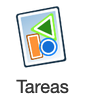 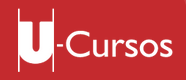 Normas de uso de los laboratorios
Se prohíbe estrictamente comer y/o beber en los laboratorios.

Tras el uso del laboratorio, éste debe quedar limpio y ordenado; mesones despejados; ventanas cerradas; lupa limpia y con protección puesta; computadores, equipos eléctricos y luces apagadas.

Si necesita desplegar material, utilice las bandejas y déjelas guardadas en el bandejero cuando termine su jornada de trabajo.
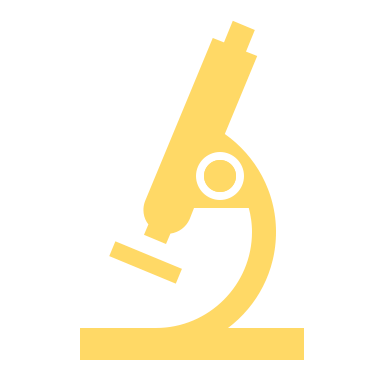 Dudas y preguntas
ARQUEO
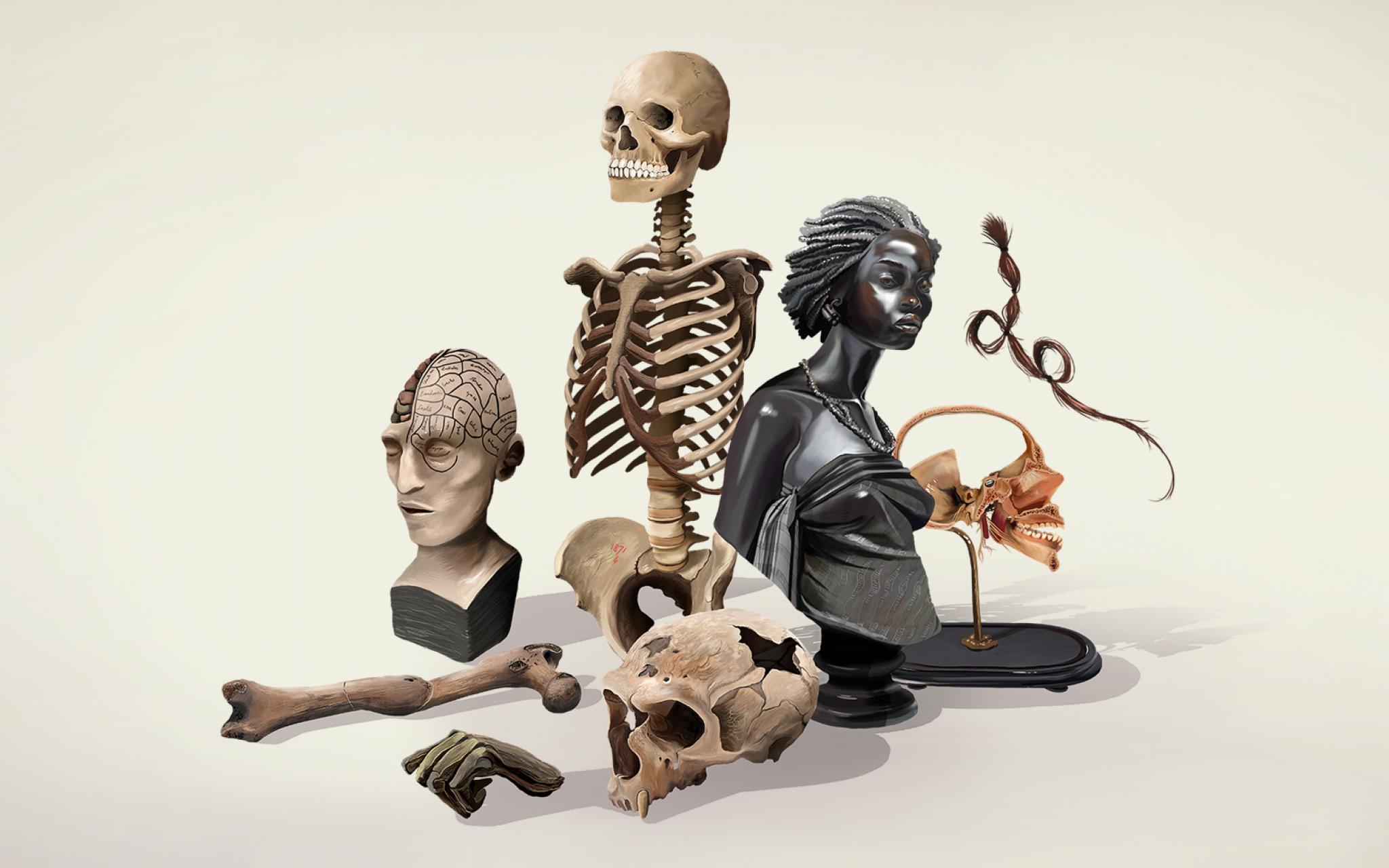 Bioantropología
Sinónimos:
Antropología Física, Antropología Biológica
Biología Humana
Es la disciplina científica que estudia la variabilidad humana en su contexto biológico y sociocultural.
Aporta al entendimiento en aspectos como la biología, evolución y variabilidad presente y pasada de nuestra especie.
https://www.mnhn.fr/en/collections/collection-groups/biological-anthropology
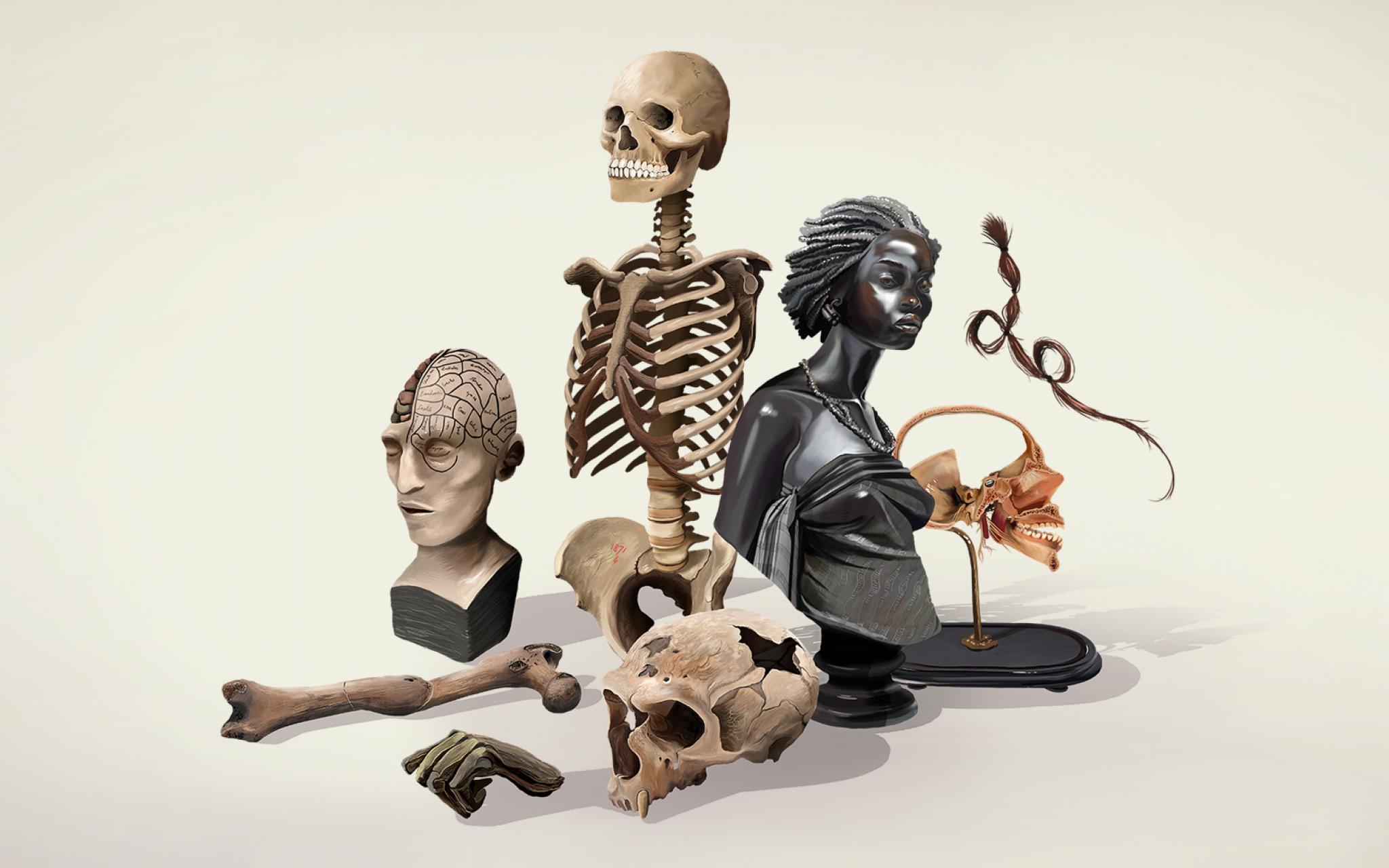 Bioantropología
Sinónimos:
Antropología Física, Antropología Biológica
Biología Humana
El cuerpo humano y sus partes como elementos biológicos y sociales son formados por la cultura, la historicidad y contexto en el que se producen. 
El cuerpo y los cuerpos humanos vivos y no vivos son un reflejo de la vida de un individuo y/o de una población y cuentan la historia de los estilos y modos de vida de un grupo de individuos.
Relación entre materiales arqueológicos y registro bioantropológico en la comprensión de fenómenos sociales/culturales.
https://www.mnhn.fr/en/collections/collection-groups/biological-anthropology
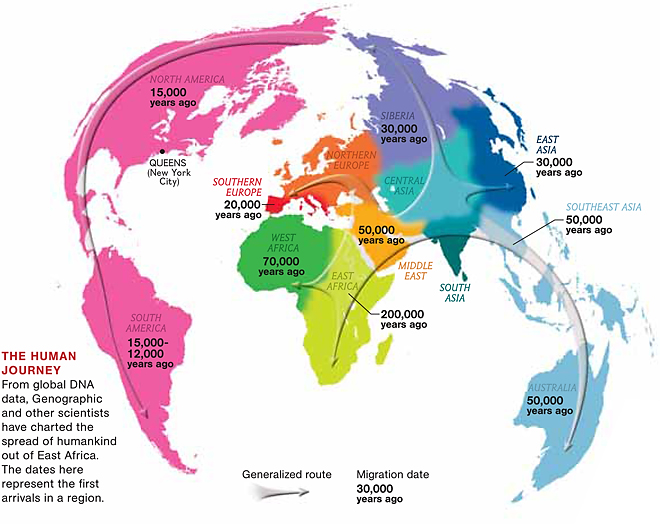 Bioantropología
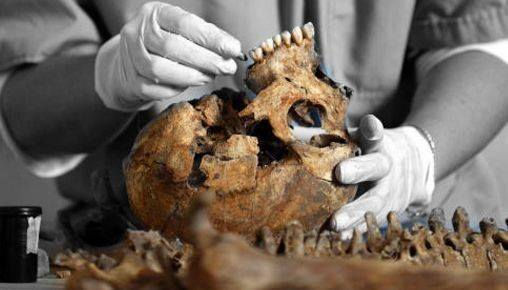 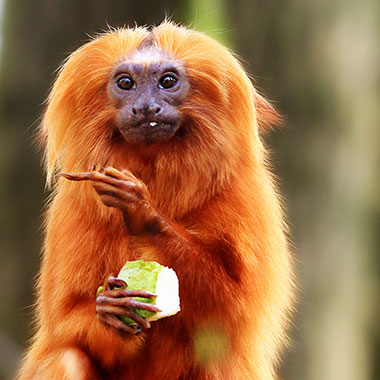 Antropología Forense
Primatología
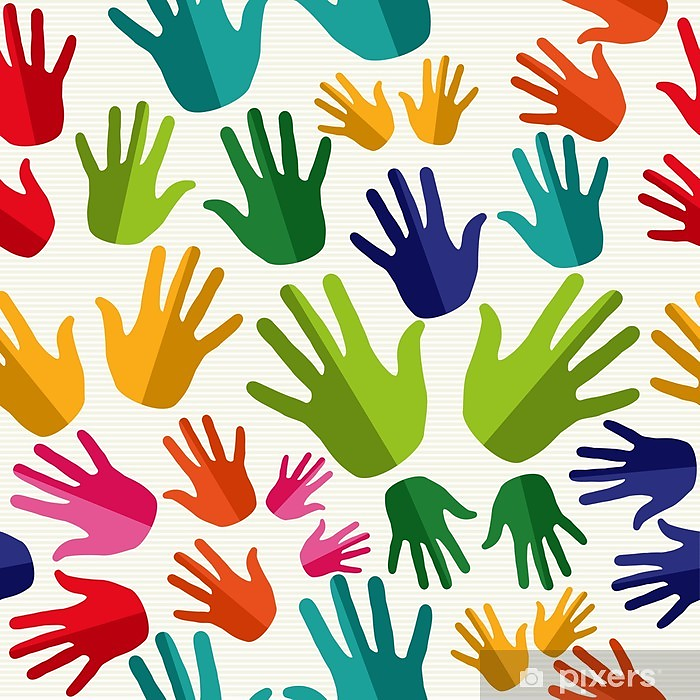 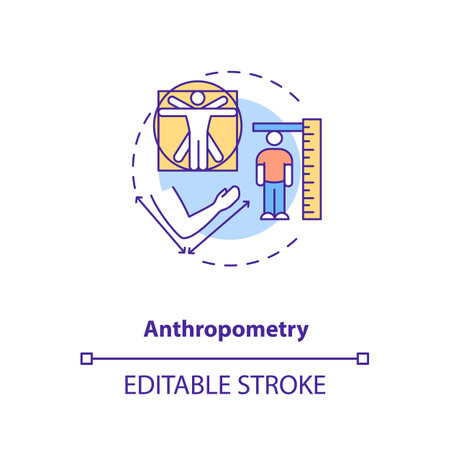 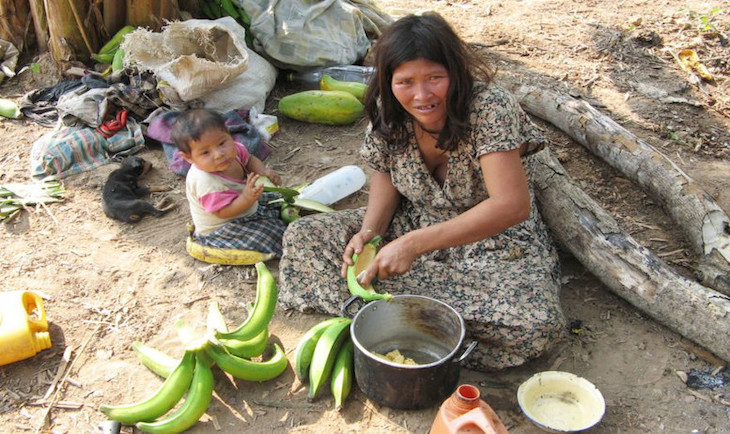 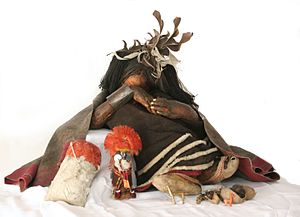 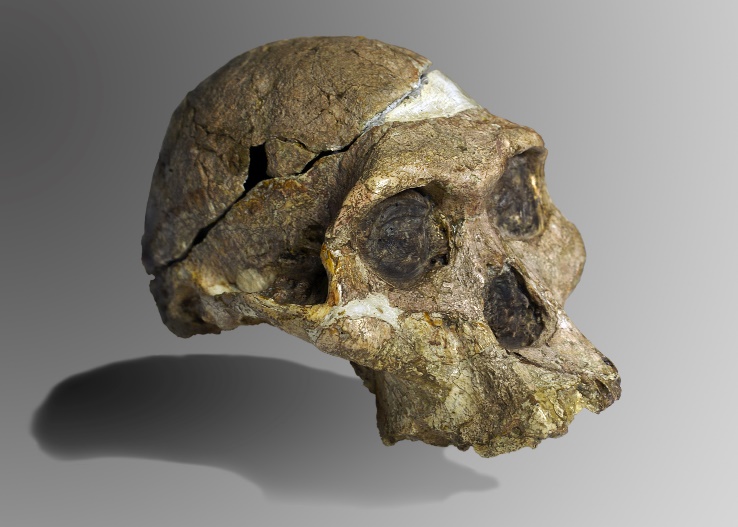 Antropología genética/molecular
Ecología Humana
Bioarqueología/
Paleopatología
Paleoantropología
Antropometría
Problemas y Preguntas
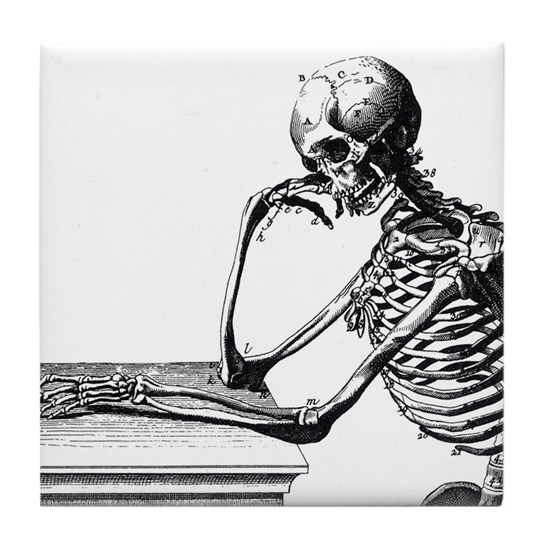 Poblamiento inicial: ¿De dónde venimos? ¿Cuáles son nuestras raíces evolutivas?
Bioarqueología de las poblaciones: ¿Cómo vivíamos? ¿Qué enfermedades sufrimos? ¿Cómo interactuamos/modificamos el medio ambiente? 
Formación de la población (chilena): Impacto de la Conquista, la Colonia y la República en la población: salud, trabajo, migraciones, alimentación, etc.
Antropología forense: Identificación y determinación de la forma/causa de muerte; casos de violación de derechos humanos; tafonomía forense.
Población actual y desafíos futuros: Salud, nutrición y envejecimiento de la población chilena, deporte.
¿Cuáles son los objetos de estudio y los materiales?
El cuerpo y los cuerpos humanos vivos y no vivos son un reflejo de la vida de un individuo y/o de una población y cuentan la historia de los estilos y modos de vida de un grupo de individuos.
Interacción entre el cuerpo (y sus partes) y el medio ambiente
Deducir la función, la fisiología y el comportamiento de la forma del cuerpo
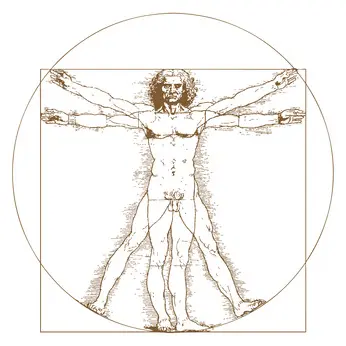 ¿Cuáles son los objetos de estudio y los materiales?
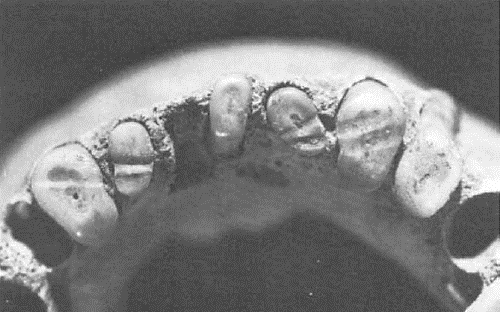 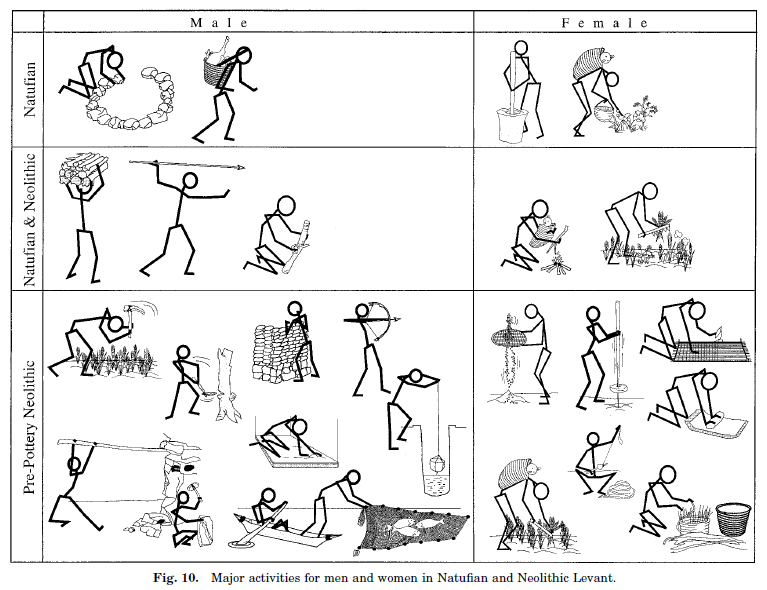 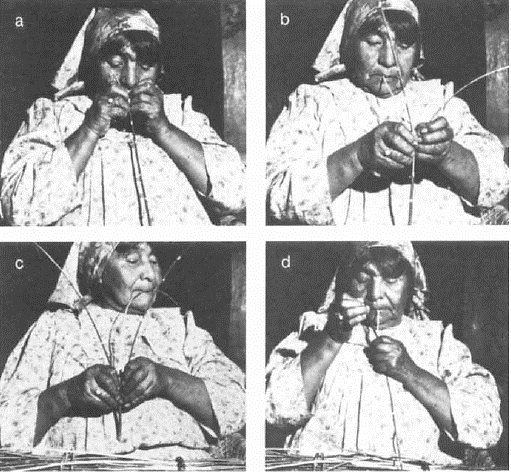 Comprender fenómenos sociales/culturales.
Materialidades de la bioantropología: el cuerpo
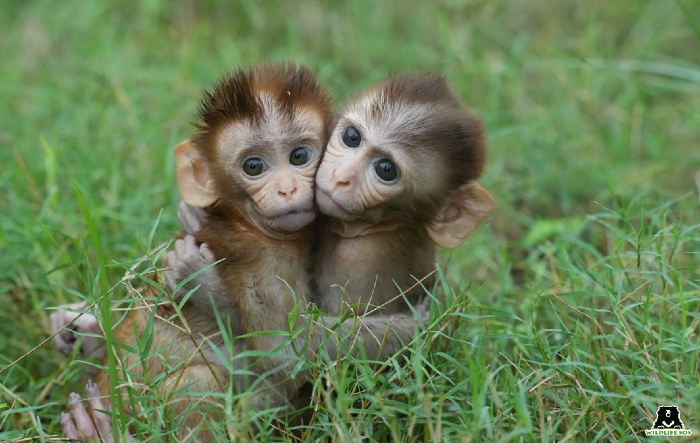 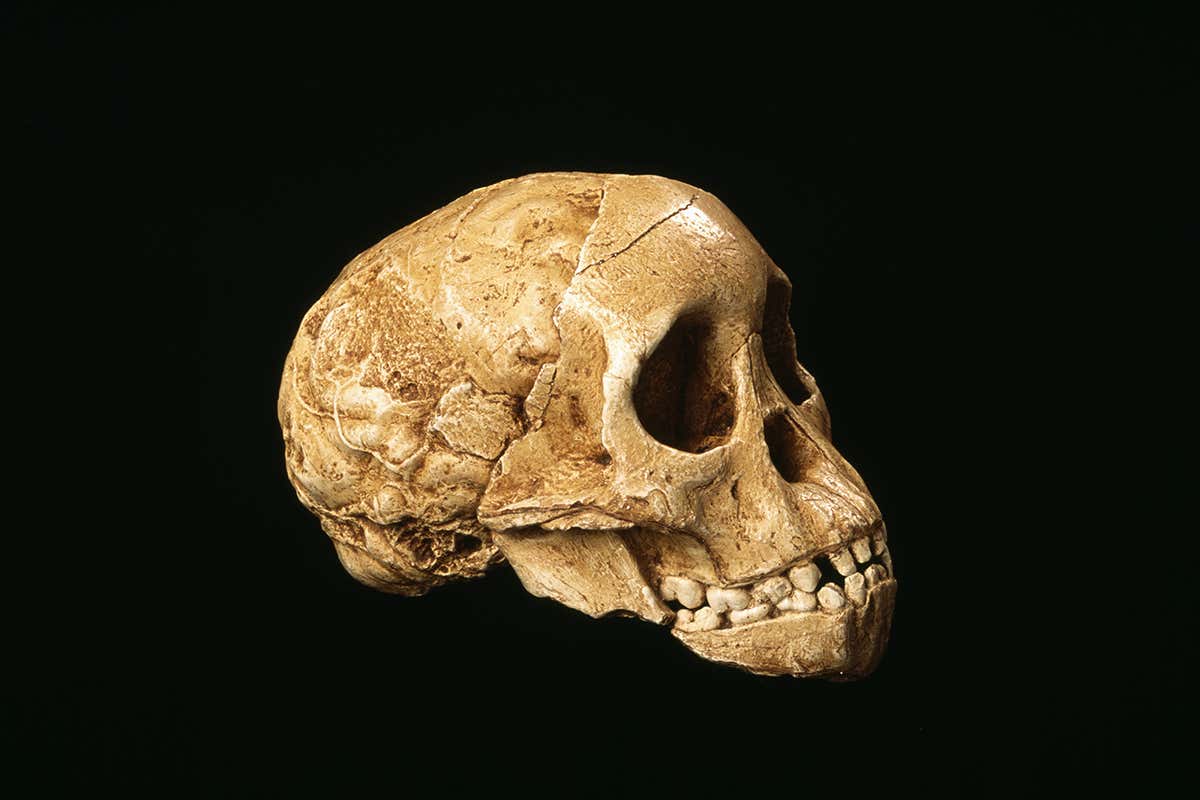 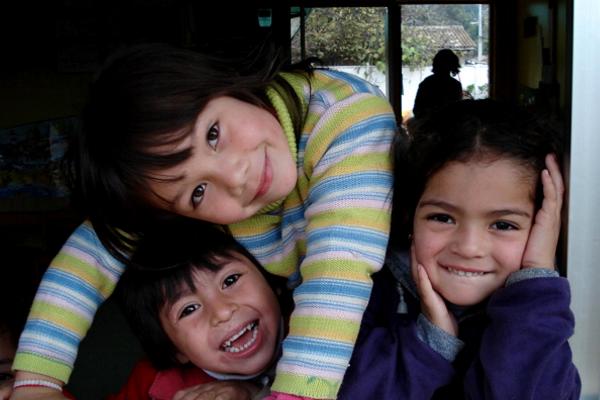 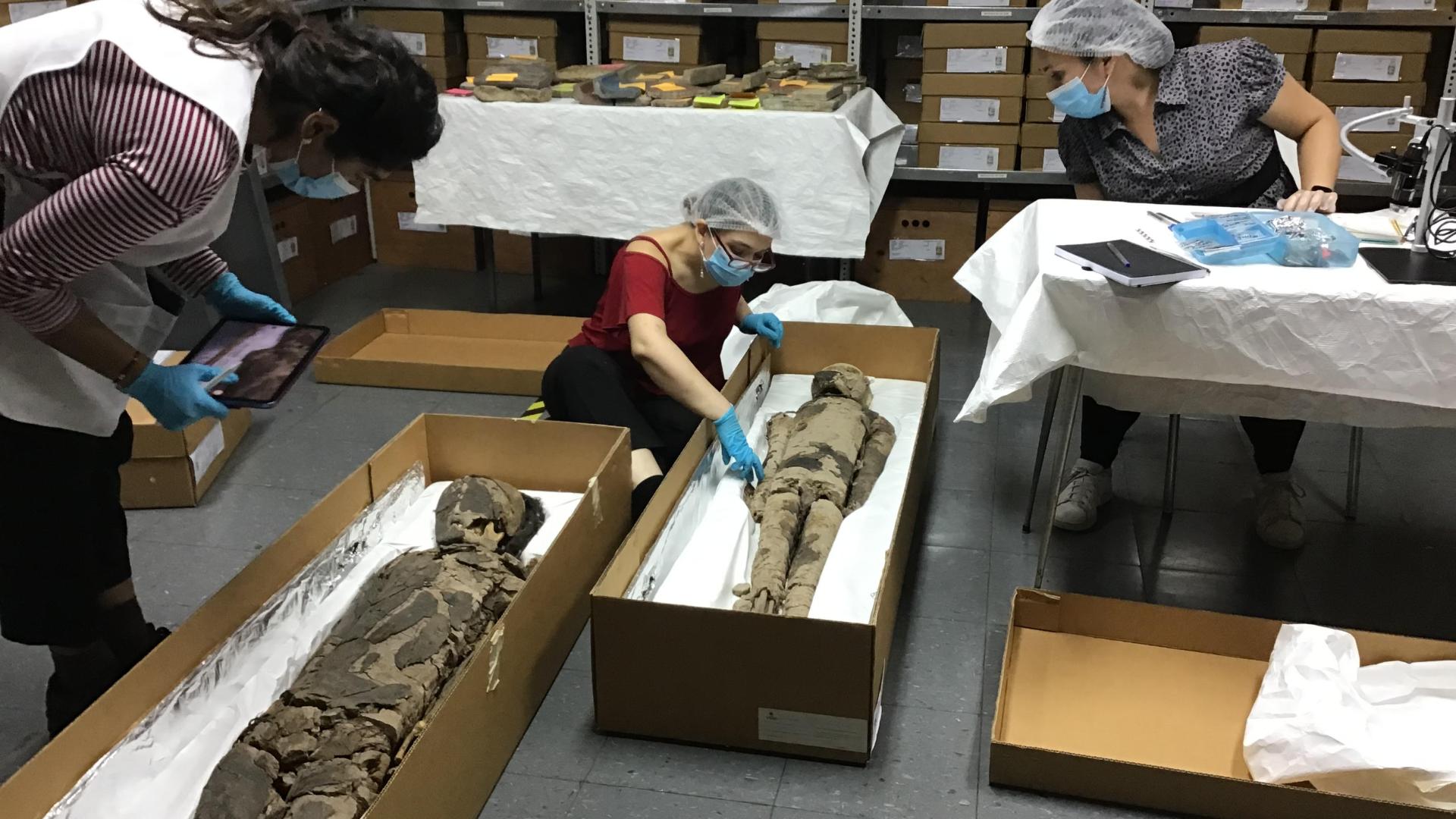 El cuerpo vivo
Restos del cuerpo
Métodos y técnicas (Definiciones)
Métodos: Conjunto de procedimientos lógicos a través del cual se obtiene el conocimiento.
El objetivo del método científico es la explicación, descripción y predicción de fenómenos.

Técnicas: Conjunto de instrumentos y medios a través de los cuales se efectúa el método.
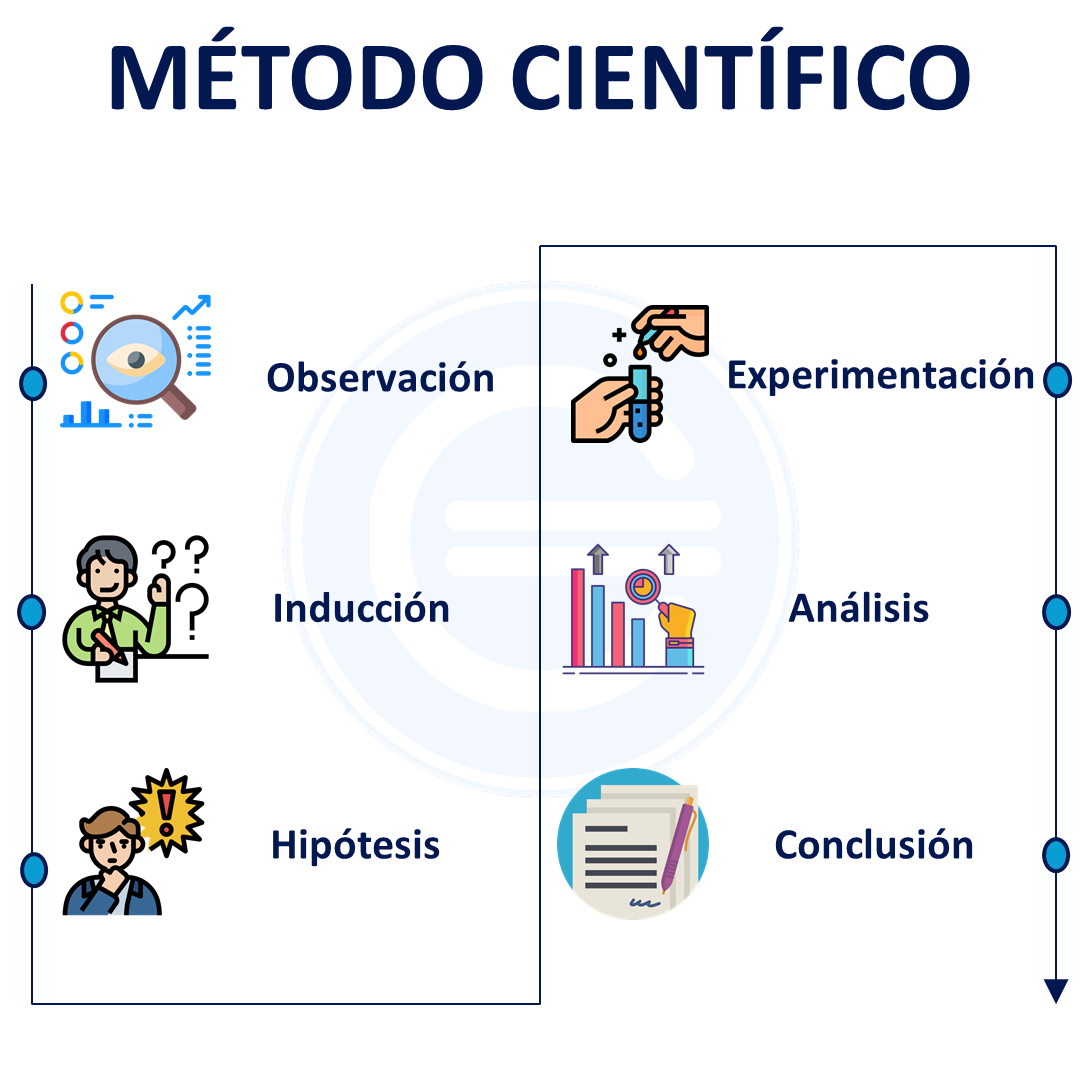 Método científico
https://economipedia.com/definiciones/metodo-cientifico.html
Materialidades de la bioantropología: dimensiones corporales
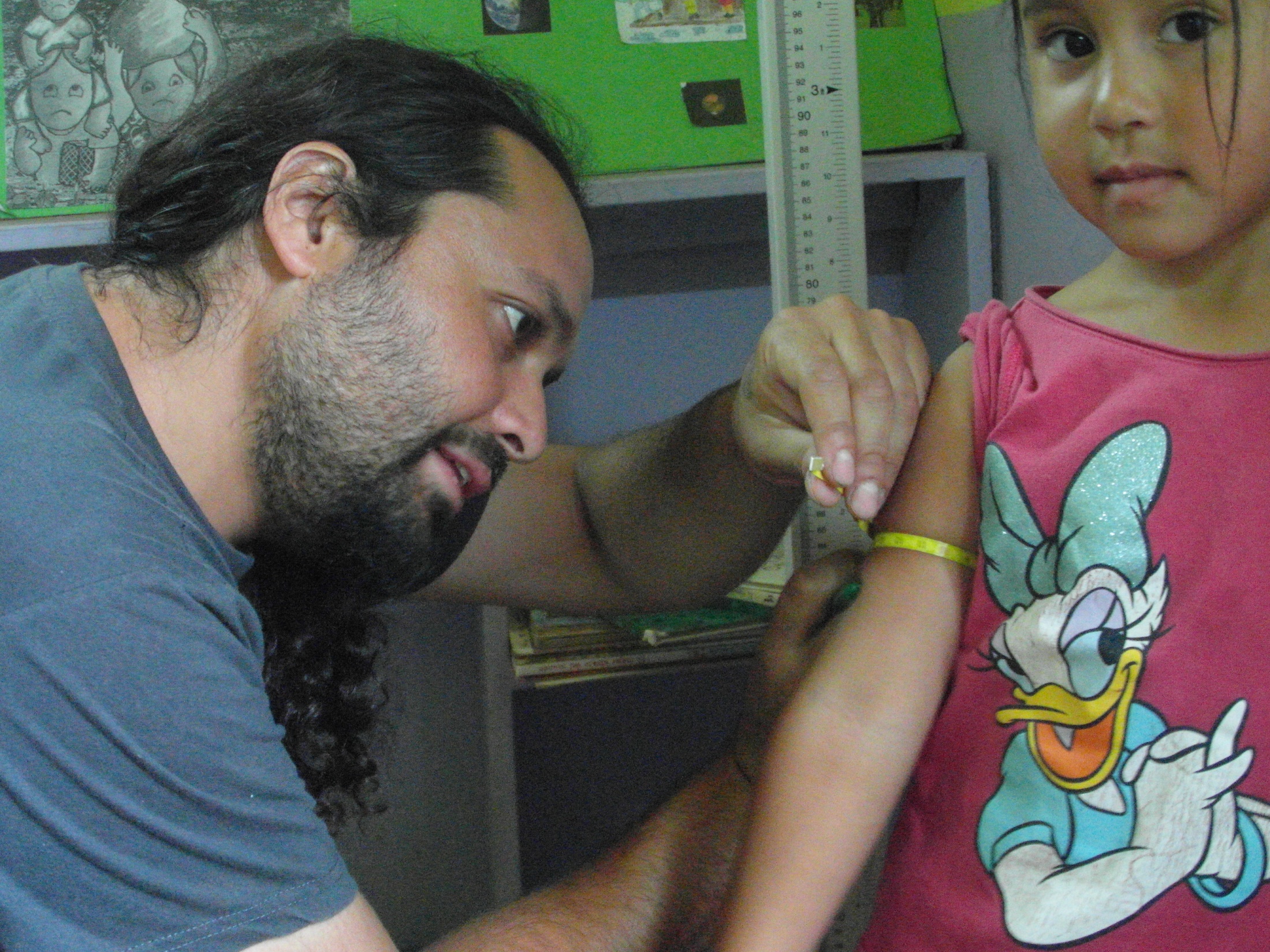 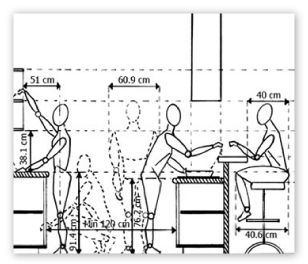 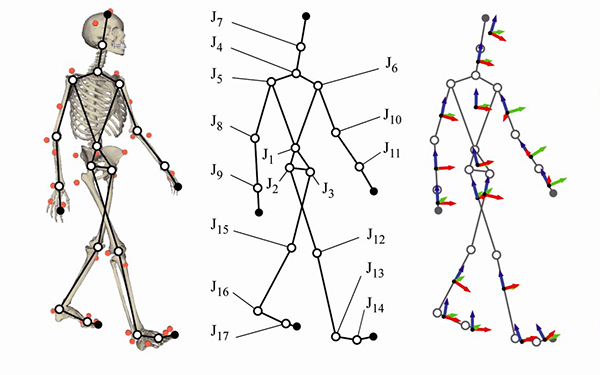 En contexto (antropometría, ergonomía)
En movimiento (biomecánica)
Estáticas
(antropometría)
Materialidades de la bioantropología: tejidos y desechos humanos
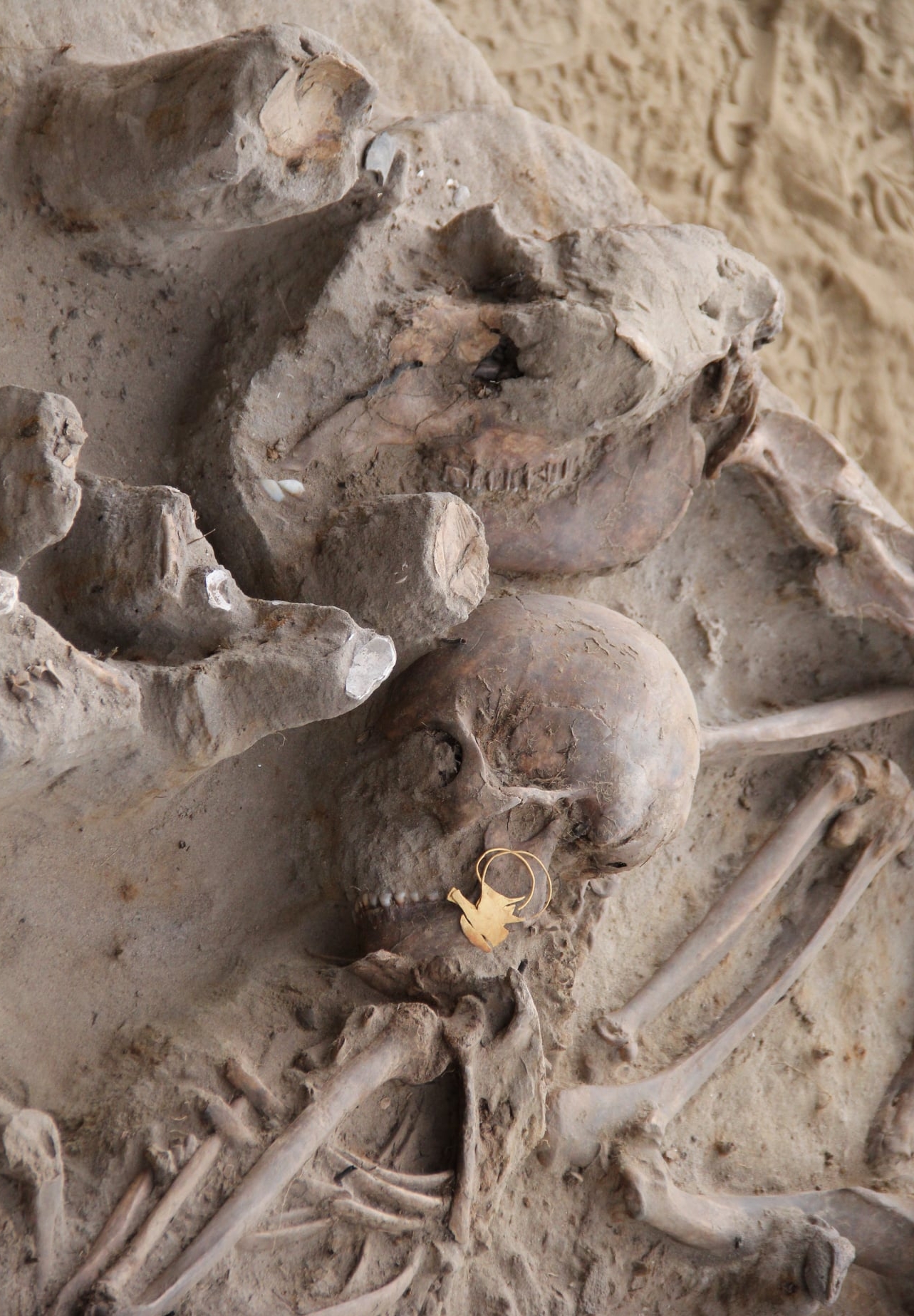 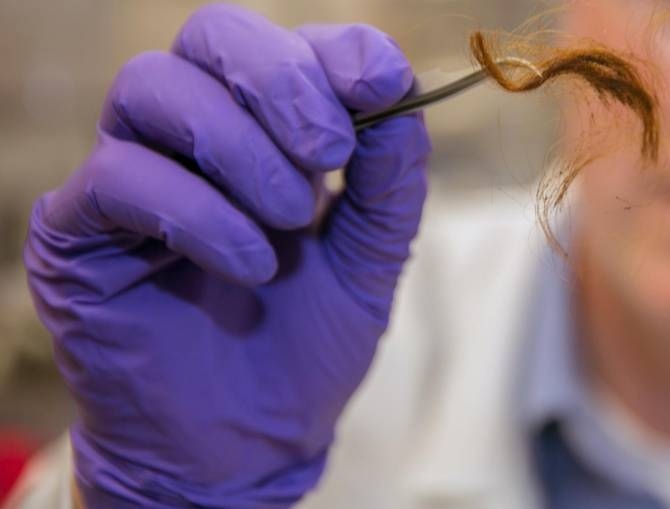 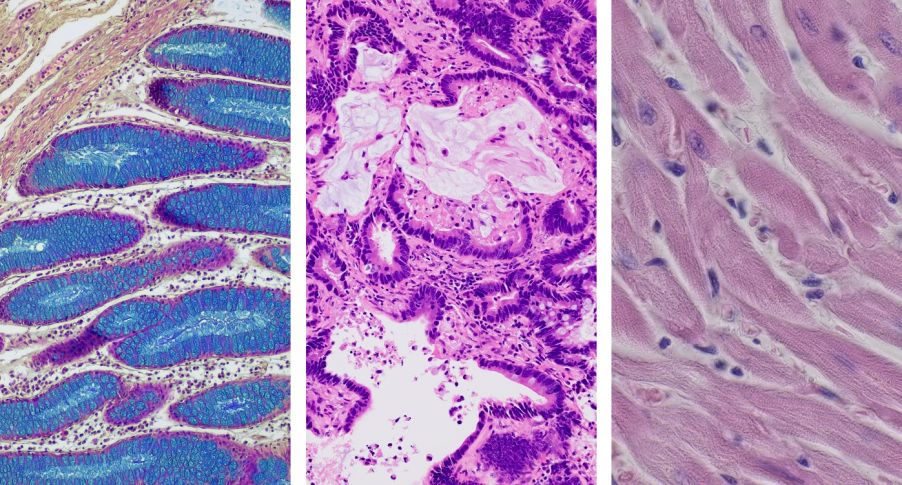 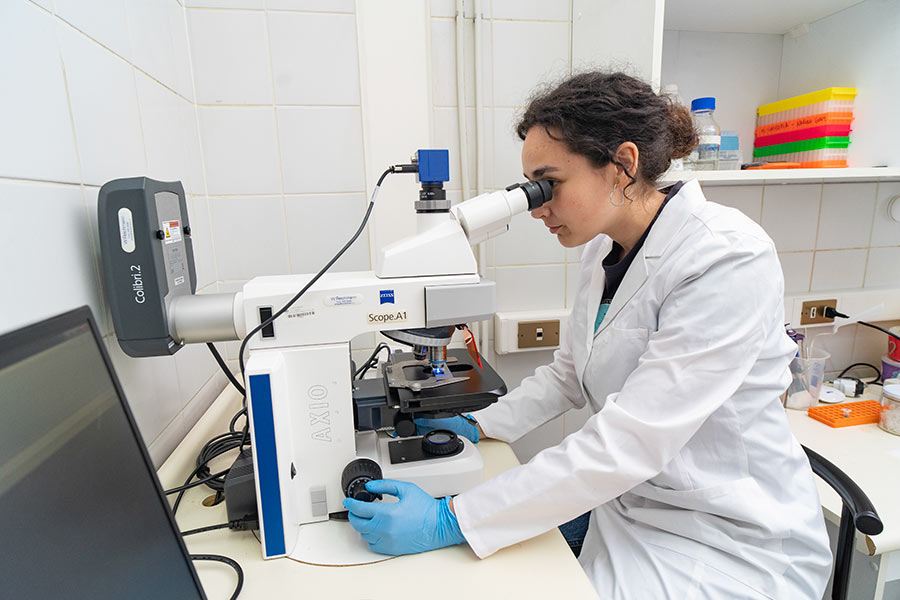 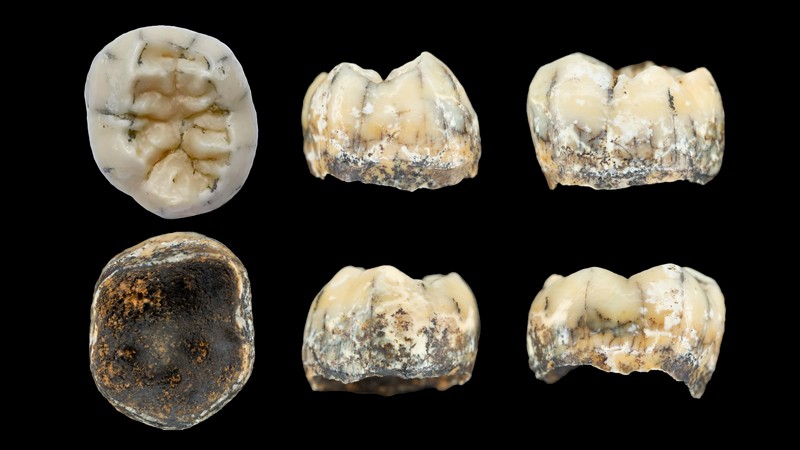 Tejidos blandos (microscopía, química)
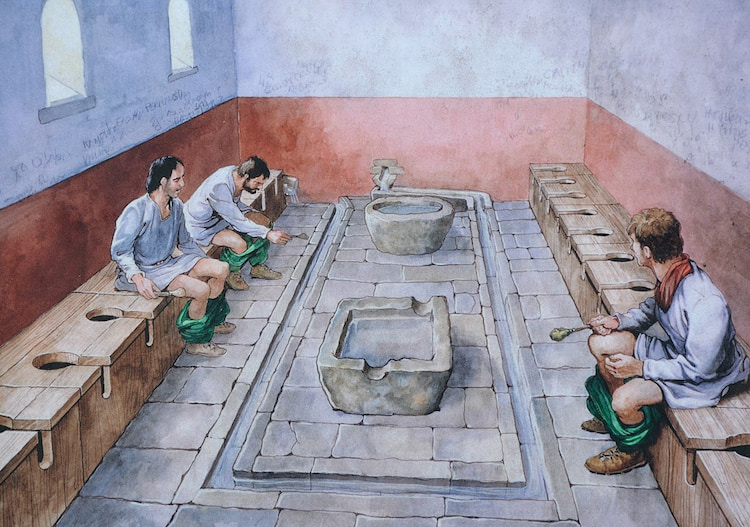 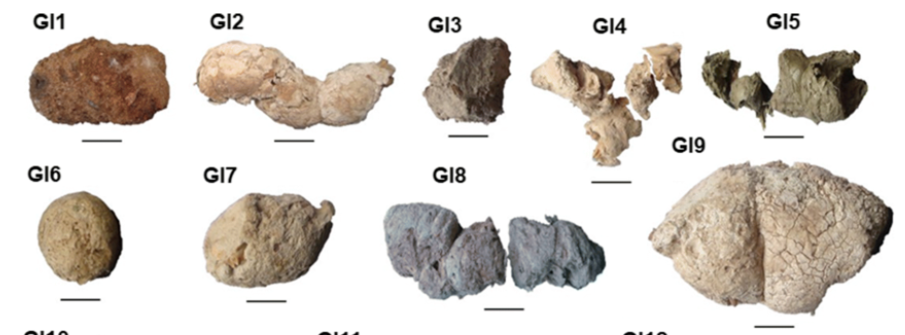 Restos óseos y dentales (osteología, odontología)
Desechos humanos: coprolitos
Métodos y técnicas de la bioantropología
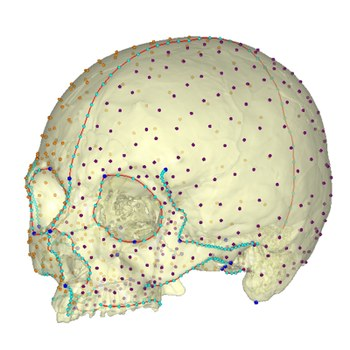 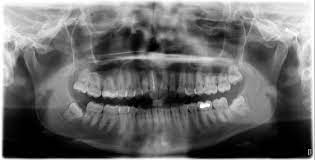 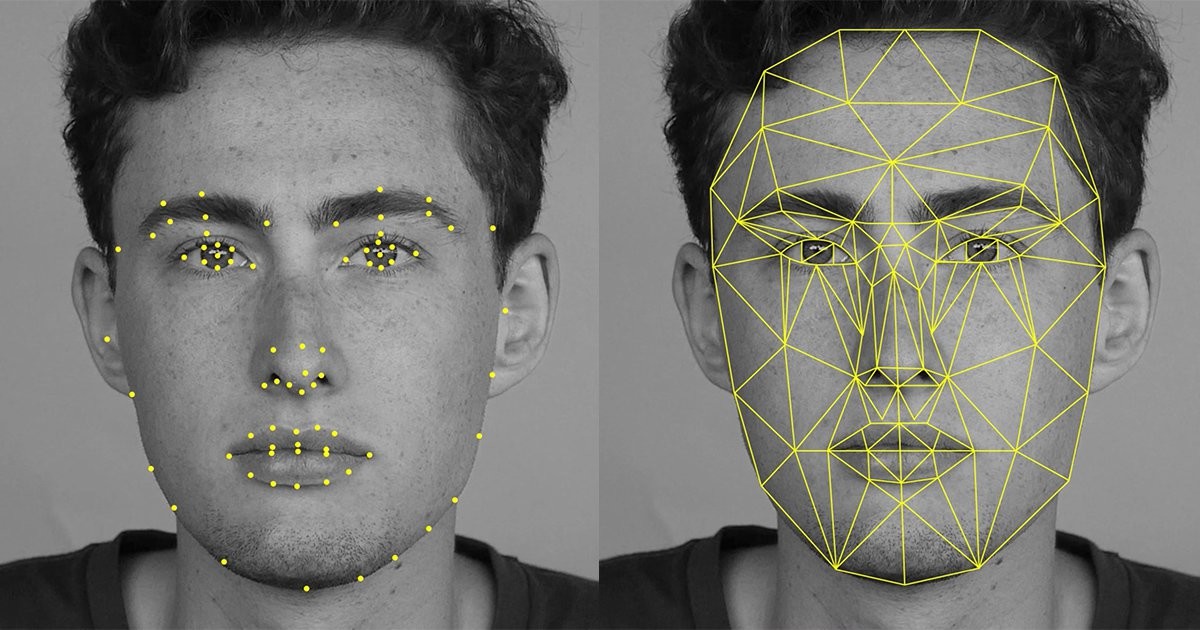 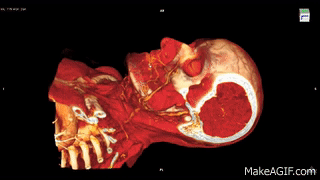 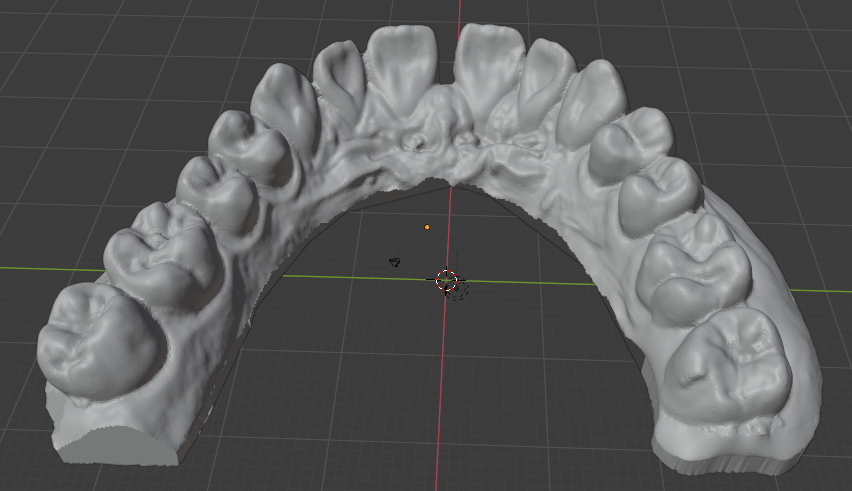 Reconstrucción digital
Imagenología
Materialidades de la bioantropología: restos químicos
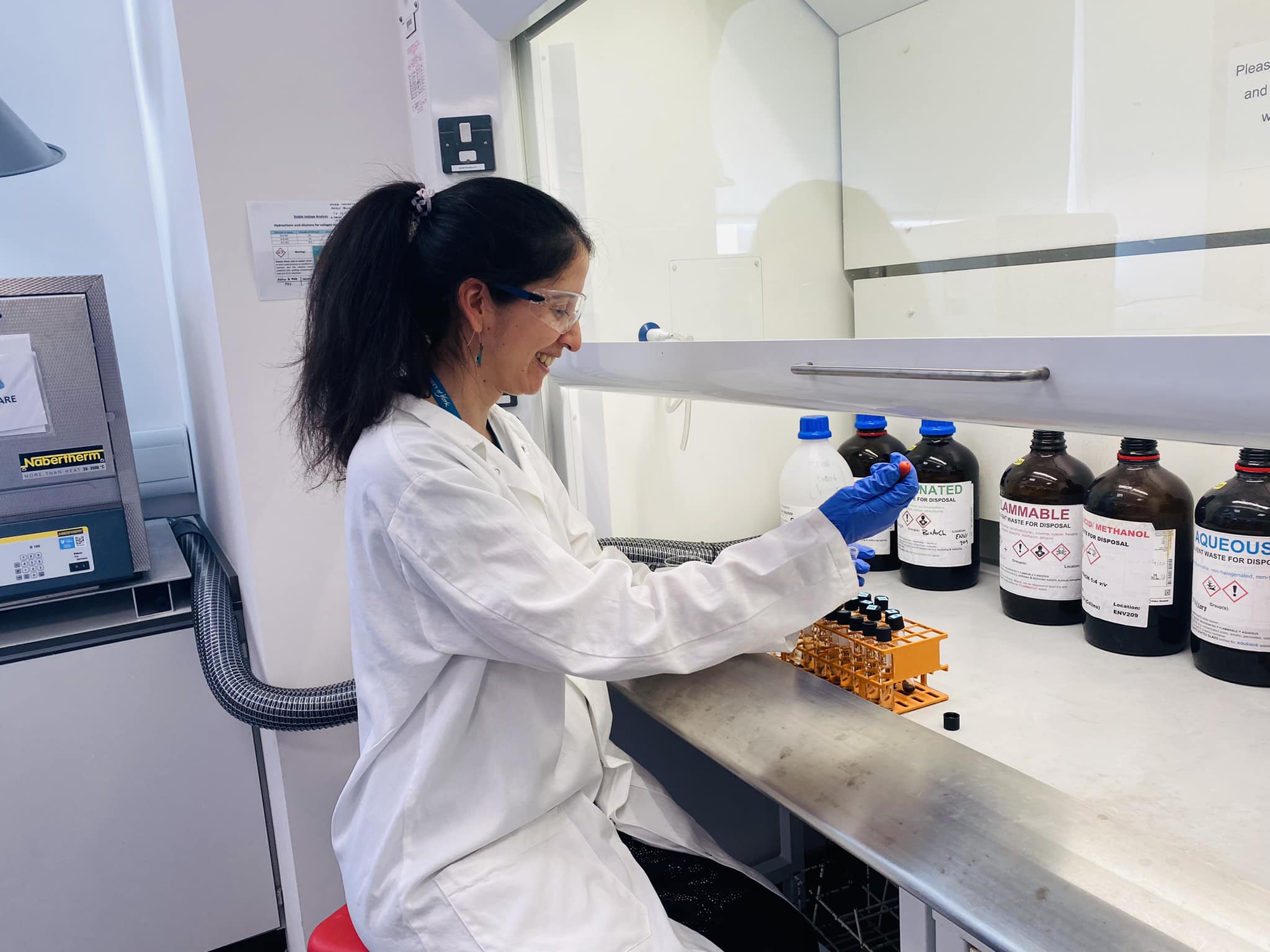 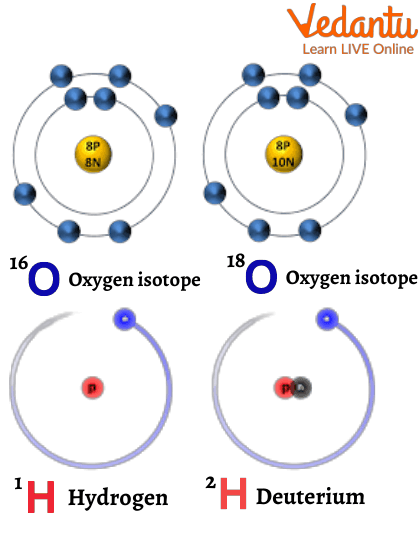 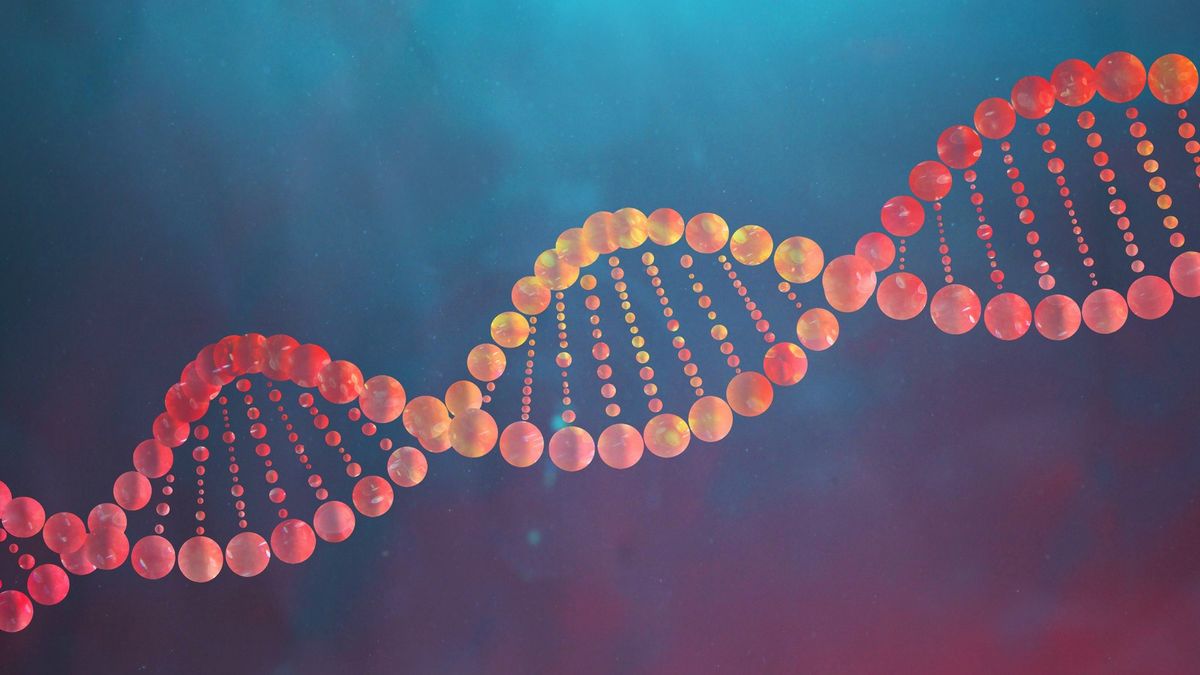 ADN (genética)
Isótopos (física, ecología)
Materialidades de la bioantropología: el contexto
La bioantropología no trabaja UNICAMENTE con estas materialidades, sino que se especializa en su estudio.

Toma en cuenta y estudia conjuntamente el contexto histórico, ecológico, social, cultural, material, etc.

Es parte de su herencia TRANSDISCIPLINARIA.

Los fenómenos sociales y culturales necesitan de la participación de diferentes miradas (disciplinas) y de su comprensión mutua sobre los mismos tópicos.
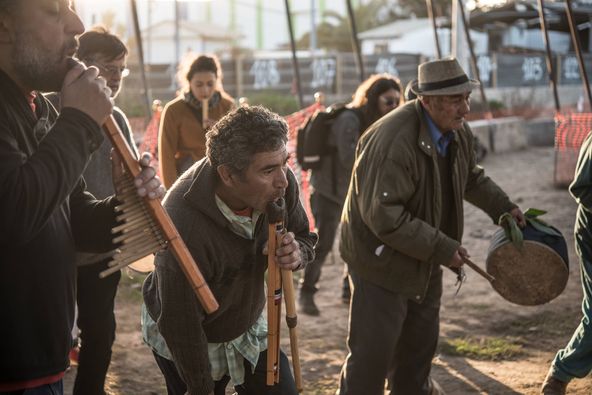 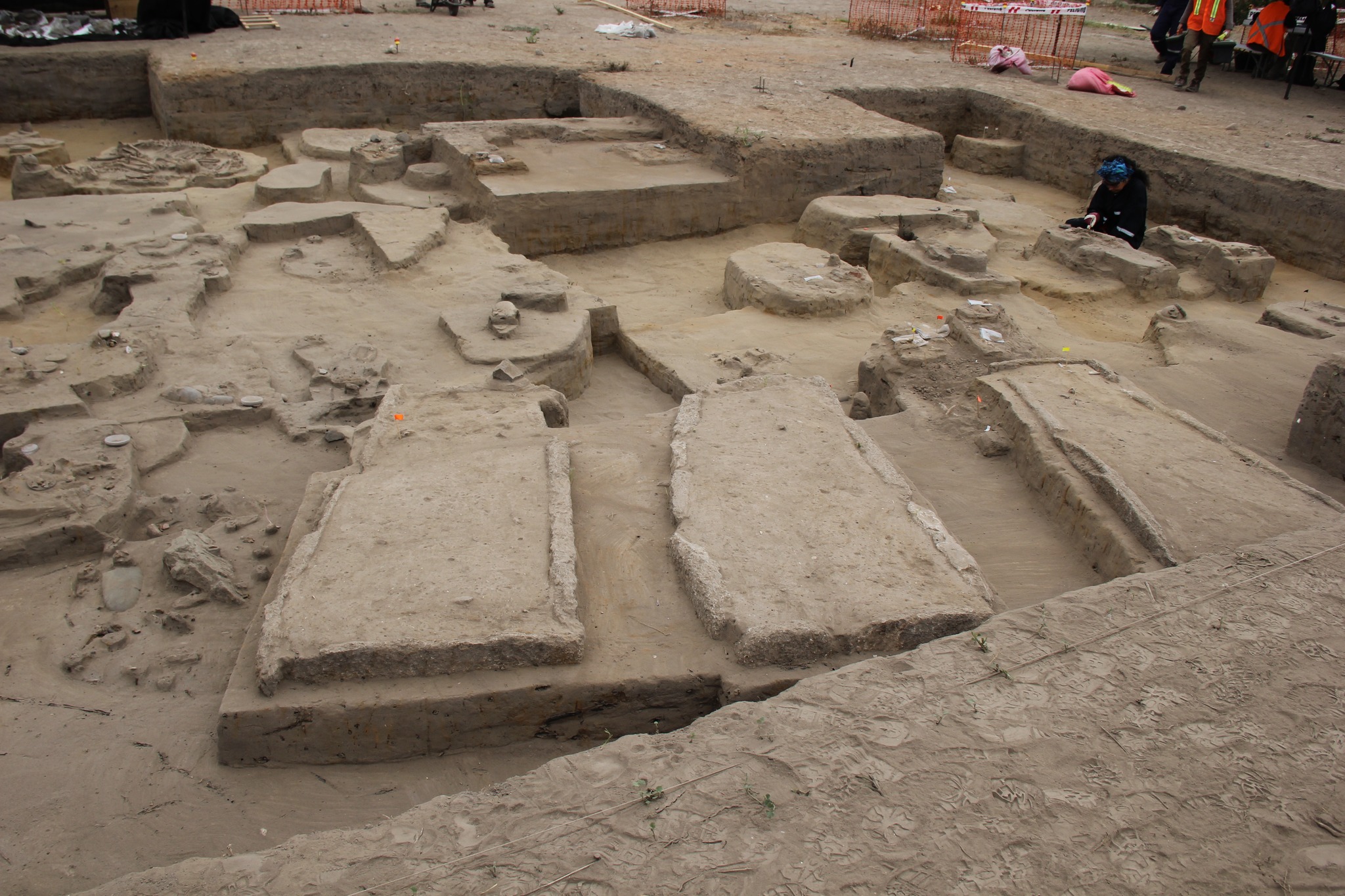 Ceremonias de comunidades diaguitas a los restos del sitio El Olivar
Difusión de los resultados de investigaciones bioantropológicas
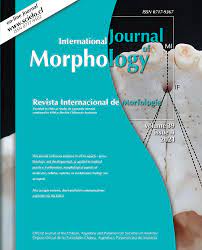 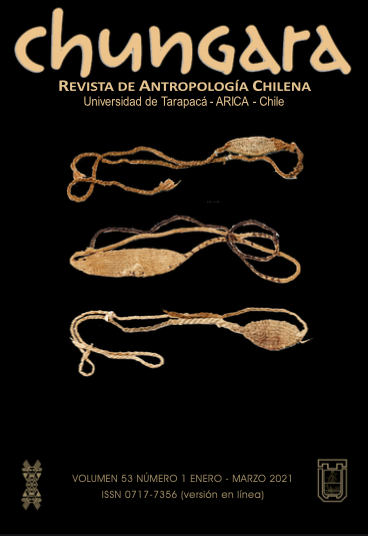 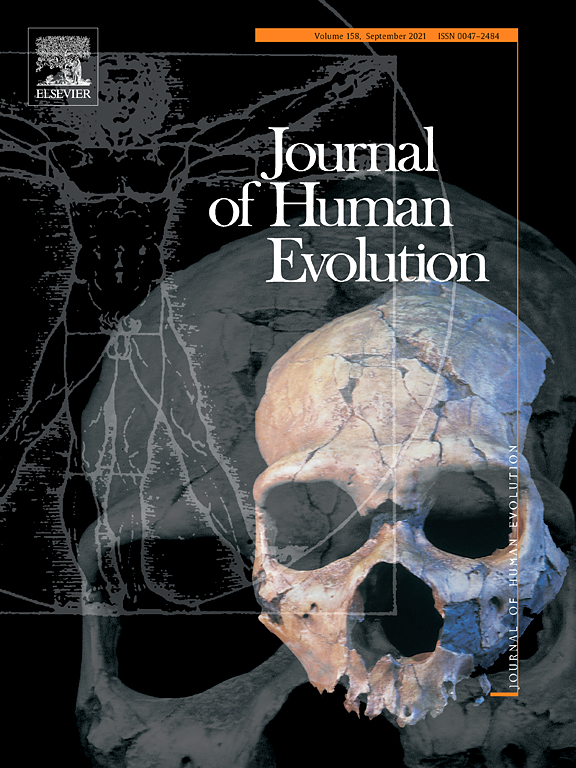 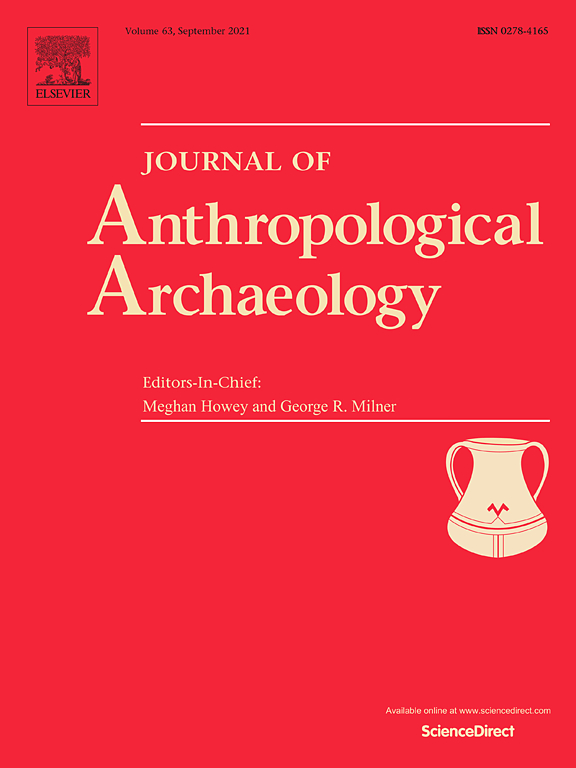 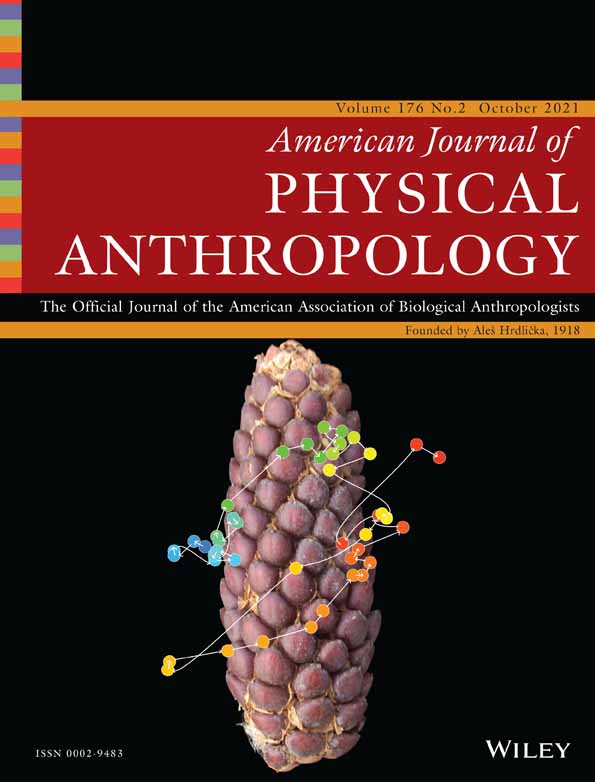 Revistas nacionales e internacionales
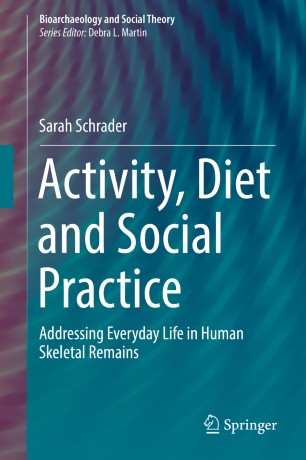 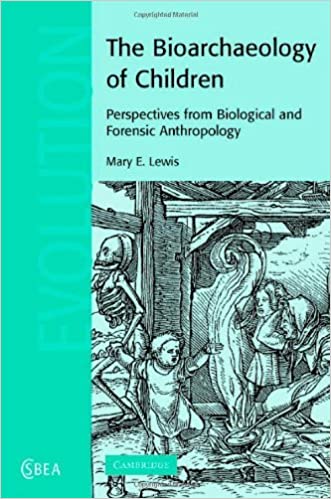 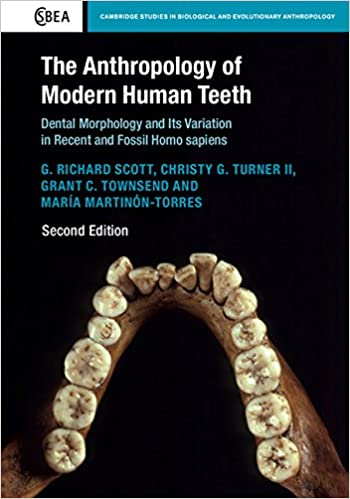 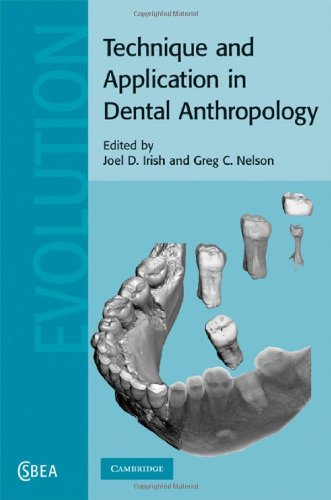 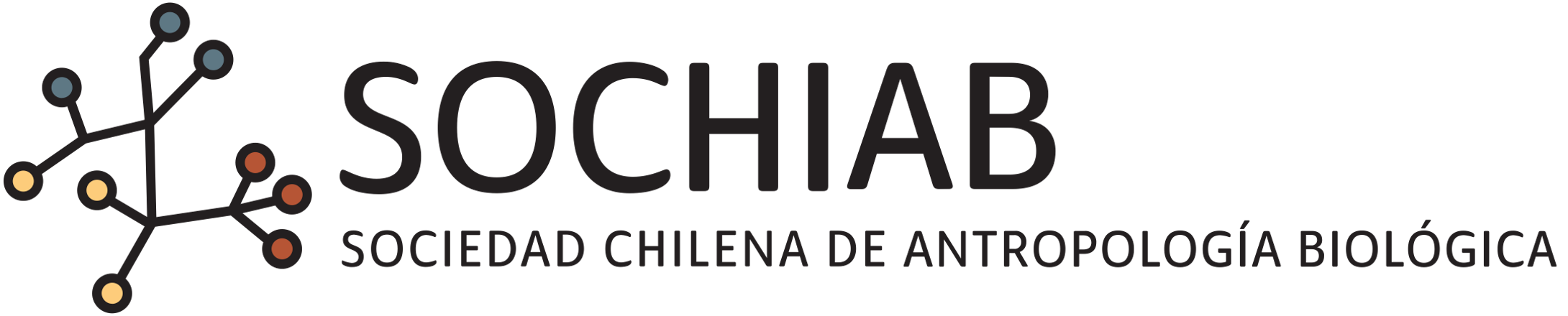 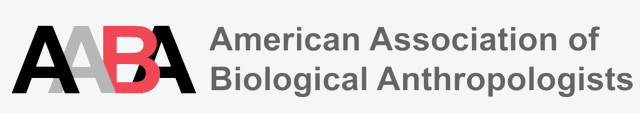 Sociedades/conferencias
Libros
Modelos de formación universitaria en la Antropología
Arqueólogos
Antropólogos físicos
Modelo europeo
Arqueología (Pre-historia): Cs Sociales, Humanidades
Antropología Social: Cs Sociales, Humanidades
Antropología Cultural/Etnología: Humanidades
Antropología Física: Biología/Medicina
Paleontología Humana: Paleontología/geología
Primatología: Biología/Psicología/Cs. Veterinarias
Modelo anglosajón (en Chile)
Cs Sociales; Dpts Antropología

    Antropología Social	Lingüística	Arqueología	Antropología Física/Biológica